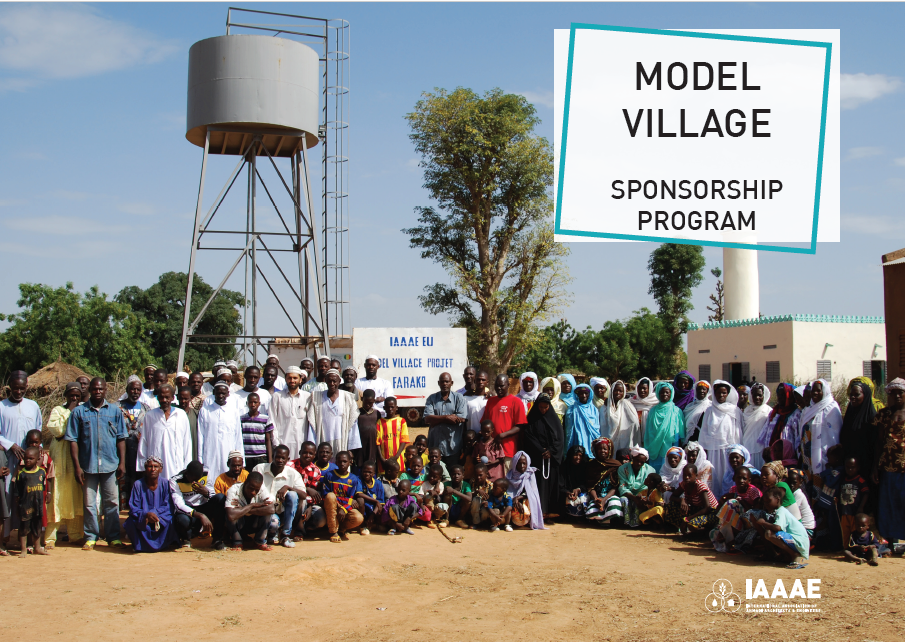 WHO WE ARE
The International Association of Ahmadi Architects & Engineers (IAAAE) is an  international organization catering to the professional development needs of  Ahmadi Muslim engineers, architects and technologists. IAAAE was founded in  1980 by Hazrat Mirza Nasir Ahmad (rh).

IAAAE is purely a professional and non-political association with the following  objectives:

To promote the cause of ISLAM and the Profession of Architecture and  Engineering
To interpret and correlate scientific research in the light of Holy Qur’an to  substantiate the Qur’anic truth with modern discoveries
To provide assistance to the Ahmadiyya Muslim Jama’at to meet its
Architectural and Engineering needs
To promote research work, writing of research papers and exchange  knowledge with similar other organizations
To provide guidance to the students of Architecture and Engineering in their  career planning and other professional activities
To assist its members in the acquisition of latest techniques and knowledge  and to inculcate confidence, courage and spirit to attain distinction in  professional and personal conduct of life
To infuse in its members the spirit, of extreme devotion dedication, honesty,  truthfulness and hard work, and to seek light and guidance of Allah in  professional and personal matters
“
Those very people, who lived on land which was previously completely cut off  from all facilities and in the middle of a jungle, are left astonished....
They never thought that their homes could have electricity or water or that  their streets could ever be paved. For those people such facilities are truly  unbelievable and their happiness knows no bounds.

HADHRAT MIRZA MASROOR AHMAD, KHALIFATUL MASIH V (ATBA)
Since 2004, under the guidance of  Hadhrat Mirza Masroor Ahmad, the  fifth caliph and head of the Ahmadiyya  Muslim community, the Association  was directed towards also providing  humanitarian aid and logistical  support to the poorest of the world.

Under his guidance the following  Sub-committees were formed to  carry out his aspirations:
Model Village
Alternate Energy
Each committee is tasked with fulfilling the following objectives:

Provide clean potable drinking water to remote parts of Africa.
Investigate and provide renewable energy solutions to remote parts  of Africa.
Provide for the provision of MTA in Ahmadi villages across Africa
Aid in the design and construction of schools, hospitals, community  centres and mosques to serve all.
Water For Life
Architects
MODEL VILLAGE
18
Model Villages completed
2
under  construction
9
countries
12,000
people impacted
MODEL VILLAGE: IMPACT SO FAR..
BENIN (950)
SIERRA LEONE (800)
MALI (3500)	                                   GHANA (350)	           THE GAMBIA (450)
1
MODEL  VILLAGE
100 PEOPLE  IMPACTED
IVORY COAST (1000)
NIGER (1265)
BURKINA FASO (1830)
TANZANIA (3000)
WHAT IS IN A MODEL VILLAGE?
COMMUNITY CENTER
Used to provide training and community classes as well as enterprise  (training some of the villagers to uses sewing machines, which they have  then used to develop their own business)


SOCIAL ENTERPRISE
It is important to empower people to take care of themselves. Social  enterprise projects in the villages will give them the platform to start  a new business venture and develop financial security for the village.  Projects like; Farming and irrigation, Poultry farm, Fish farm etc



MTA SATELLITE SYSTEM
Many Ahmadi villagers have not seen Huzoor (atba) or even heard his  voice. Bringing MTA to these villages is a priority for tarbiyyat purposes




SOLAR WATER SYSTEM
Solar centrifuge pump installed in a deep borehole so sufficient water is
stored in tanks. These tanks will feed various water points in the village.
WHAT IS IN A MODEL VILLAGE?
TOILETS
Sanitary solutions are a big part of improving the village. Traditionally  there may not be any privacy or safe place to go. Purpose built communal  toilets will promote cleanliness and ensure all waste is stored in one  location

LIGHTING
Electrification to the village is provided by a number of solutions;  Independent DC Solar system for each house (powers 3 lights and  charges phones), Grid electric system (Central battery room is  powered by solar panels and feeds electricity to each house via cables).  Solar street lights are built to light a safe passage to the village and  boost security at night.


ROADS
To improve vehicular/cycle access to the village and for the safety of  villagers to move around the village.


LANDSCAPE
It is important for all IAAAE Model Villages to look appealing. The  landscaping works will help paint the houses, plant trees, build fences  where needed.
IMPACT: SOCIAL
Model Villages have had a huge  impact on the lives of people,  especially children who would have to  travel miles every day just to quench  their thirst In the deserts of Africa  where this scheme is being carried  out.

The energy facilities and irrigation  potential of these projects has  allowed the villagers to focus on their  livelihood instead of traveling over 10  miles per day to fetch water for their  families.
“
It is a great blessing to serve IAAAE and provide the people  of Africa these basic services to help improve their lives.
Indeed, our religion teaches us to look after those who are  less fortunate then ourselves. All of our volunteers sacrifice  their time to help in remote parts of Africa and only to gain  the pleasure of Allah. Your support, will help us to serve  more people and give them the spark needed to prosper.”
KHALID AHMAD (CHAIRMAN, MODEL VILLAGE)
HOW MUCH DOES IT COST?
MINI VILLAGE
£32,000*
HISTORIC  DONORS & PARTNERS
WAQF-E-JADID FUND  HUMANITY FIRST  MAJLIS
KHUDDAM-UL-AHMADIYYA UK

MAJLIS ANSARULLAH UK
MODEL VILLAGE
£70,000*
*This is a minimum cost, it refers to a typical village size of 400 population.
Bigger villages may require additional funds.
“The opportunity to work with the engineers from IAAAE is amazing. I
have learnt so much on these trips. This work that the engineers do in  remote villages is something that can’t be put into words. It has a big  impact on the villagers’ faith and the faith of others in the area.”
MIAN QAMAR AHMAD (MURABBI, BENIN)
How do we deliver a project?
The model village projects are delivered by Students, Professionals and  Novice Volunteers, with the help of local tradesmen and contractors.
Education and training is provided to villagers to ensure they can  troubleshoot basic issues.


How will we involve members of your  organisation with this project?
We are aiming to not only request your majlis to collect funds for  these project but also physically get involved if you so wish and attend our installation visits. We will also help with  providing marketing and fundraising material for you to share in your  respective countries. This will help in raising the profile of our work  and collaboration.
How to get involved?
Arranging fundraiser programs
Sponsoring Villages
Sponsoring segments of a village i.e. the water system, Solar  system,etc
Corporate Sponsorship Programs
Waqf e Aarzi
“We have tried to bring in water for remote villages of Africa. Also, we
want to bring electricity so that people can benefit from these services  which Allah has provided through these avenues. The Model Village  encapsulates both water sources and electrification of villages.”

AKRAM AHMADI (CHAIRMAN, IAAAE EUROPE)
BENIN - GBEYEKAROU
Location 
   Central Benin-  Parakou Region
   Nearest Town – Tchaourou

  Population 
   Circa 450 inhabitants
    75 Houses
    Ahmadi Population 

  Existing Amenities
   Water borehole (Contaminated)
   Mosque
   School
   Some Farming Land
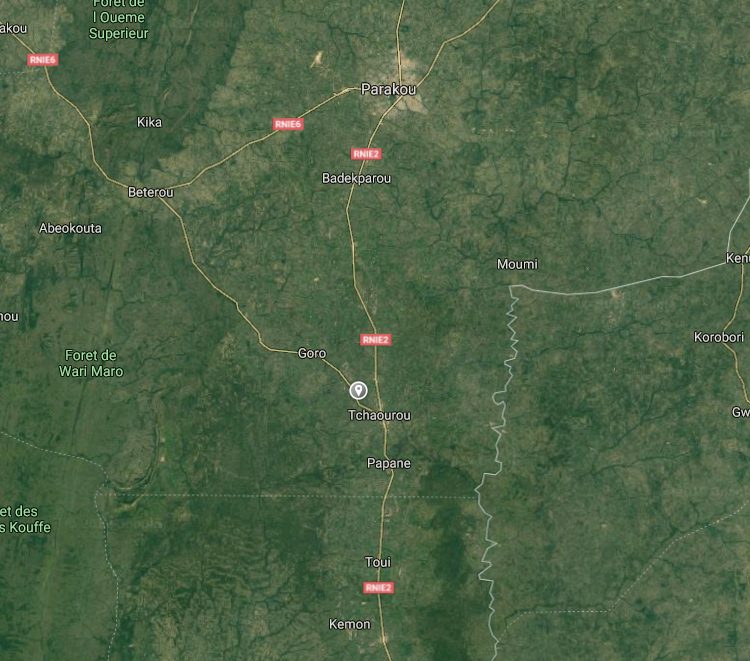 BENIN - GBEYEKAROU
Village Scope:

Solar Water System
Water Storage System
Water Distribution System
DC Solar Electric System
Community Centre & MTA
Extension to the Mosque
Drip Irrigation System
Road Construction
Toilets and Sanitation
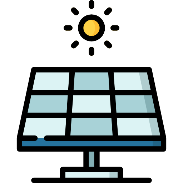 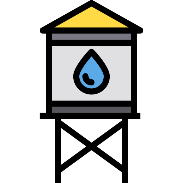 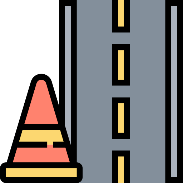 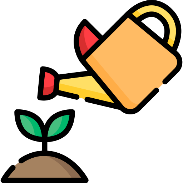 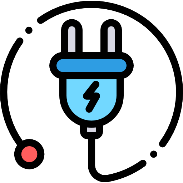 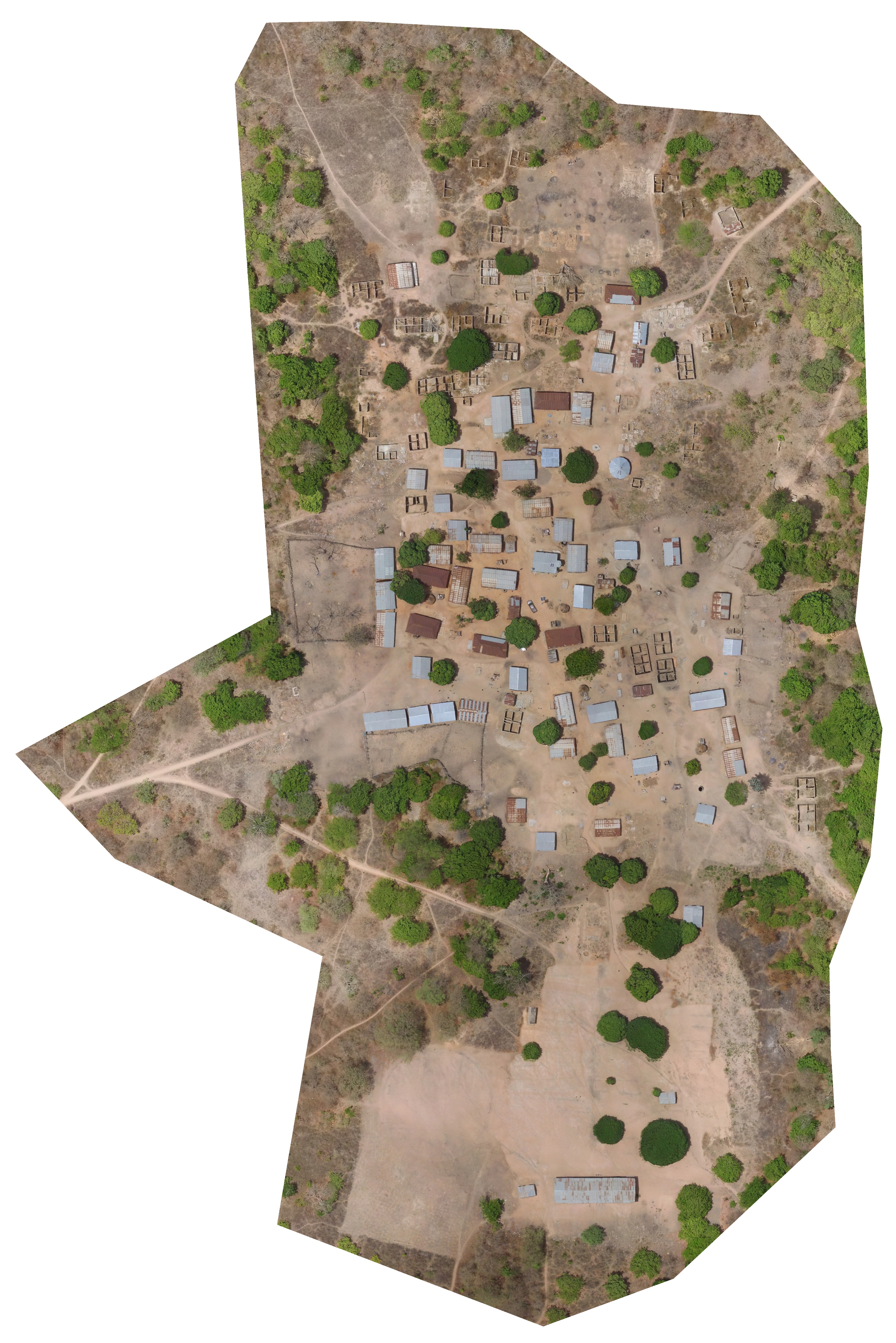 BENIN - GBEYEKAROU
BENIN - GBEYEKAROU
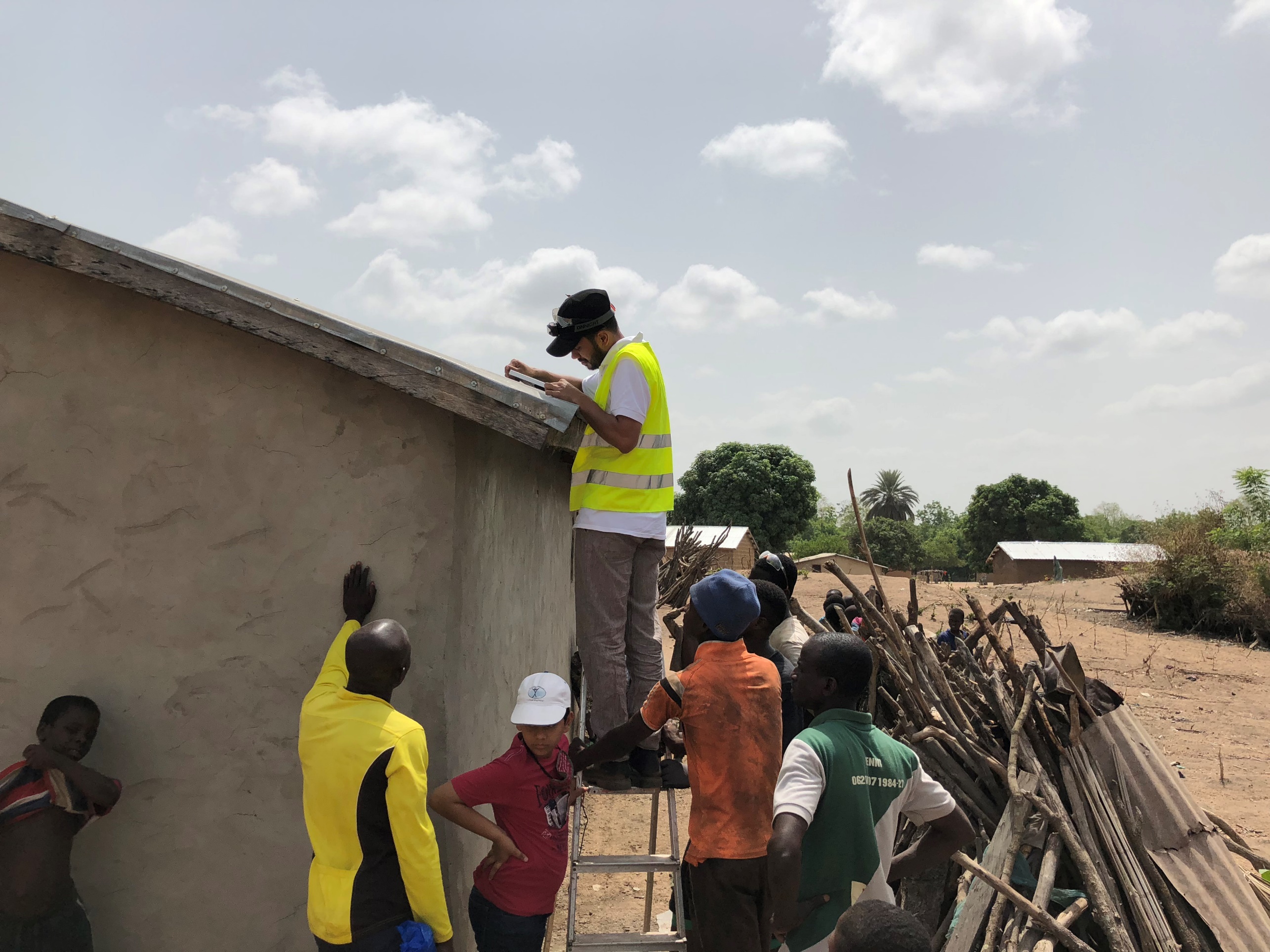 BENIN - GBEYEKAROU
BENIN - GBEYEKAROU
BENIN - GBEYEKAROU
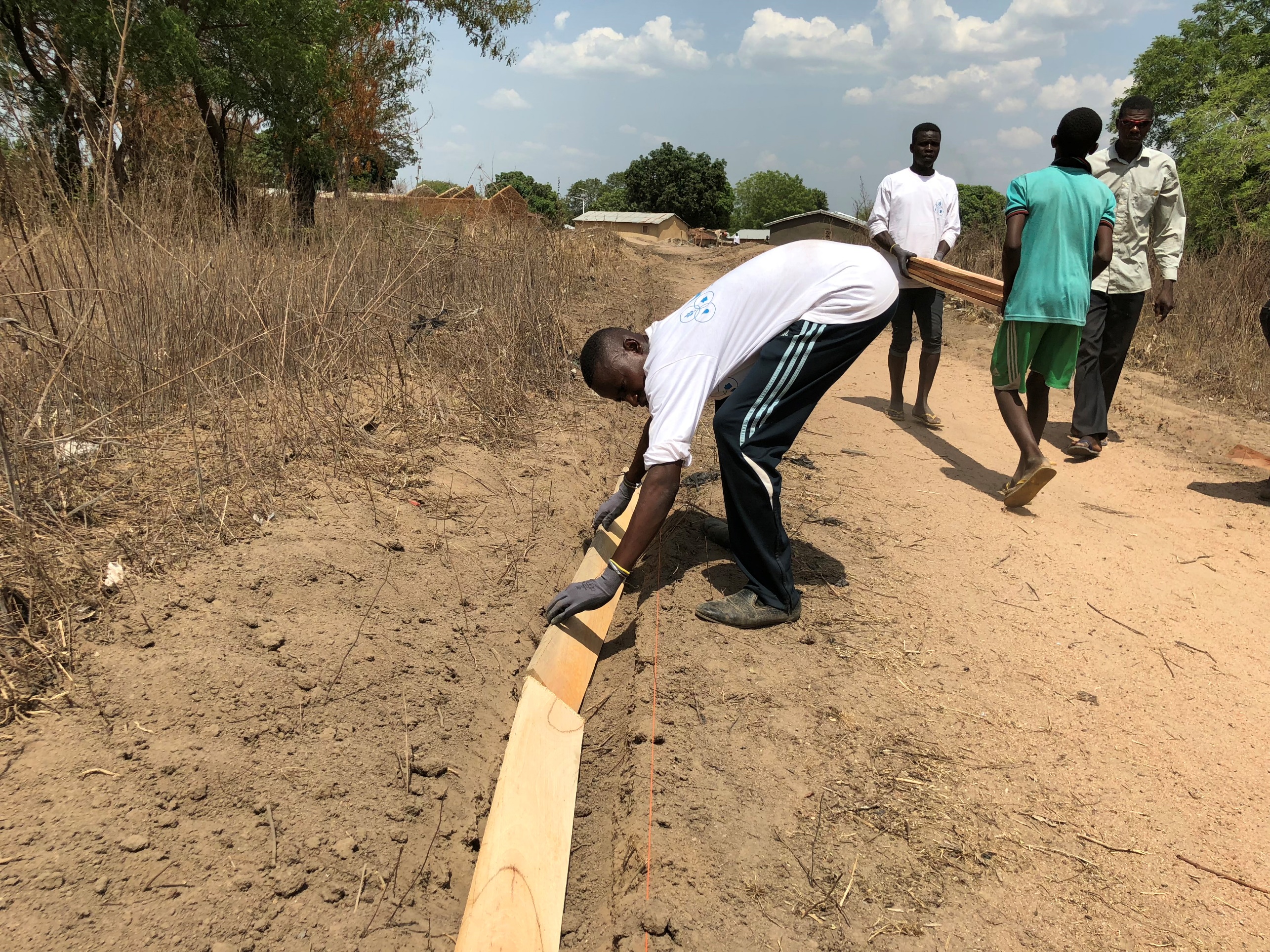 BENIN - GBEYEKAROU
BENIN - GBEYEKAROU
“
Since accepting the message of the
Promised Messiah (as) I have seen a  massive change in my life and the life of  my people. The love and caring nature of  our brothers and sisters around the world  is humbling. It is such a nice feeling to  have people from our community help  each other around the world.”

GOBI DARMAN (VILLAGE PRES, BENIN)
THE GAMBIA – SARE MALANG
Location 
   Eastern Gambia
   Nearest Town – 

  Population 
   Circa 450 inhabitants
    100 Houses
    Ahmadi Population 

  Existing Amenities
   Open Water Well
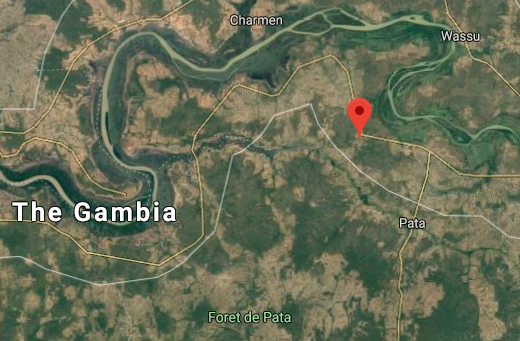 THE GAMBIA – SARE MALANG
Village Scope:

Solar Water System
Water Storage System
Water Distribution System
Centralised Electric System
Community Centre & MTA
Toilets and Sanitation
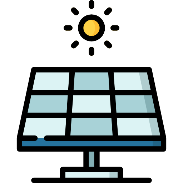 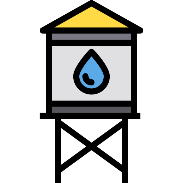 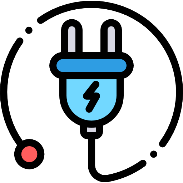 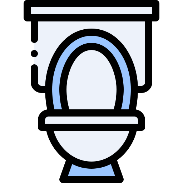 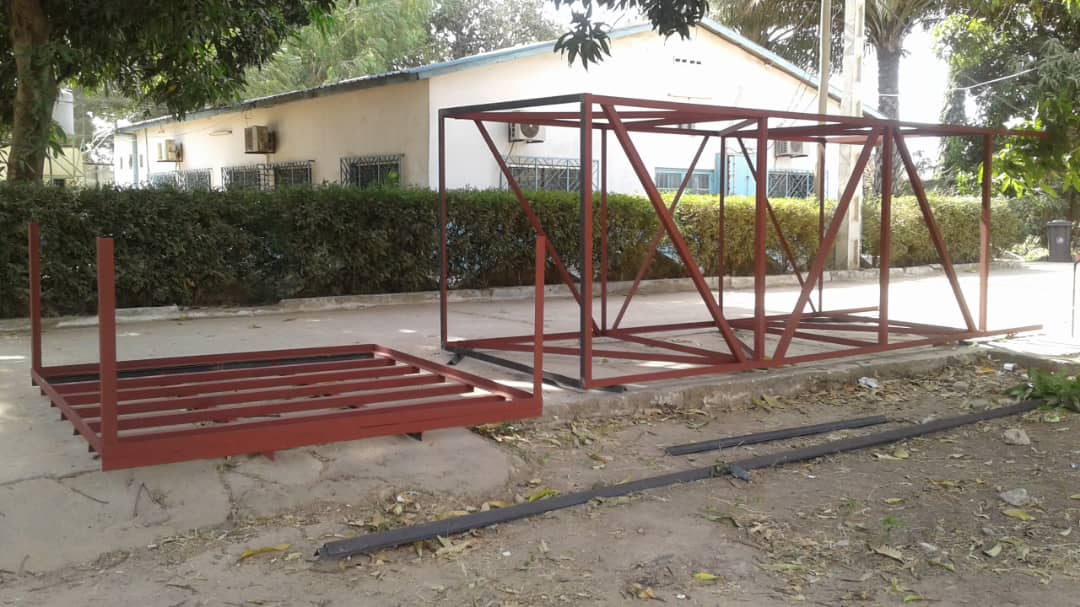 THE GAMBIA – SARE MALANG
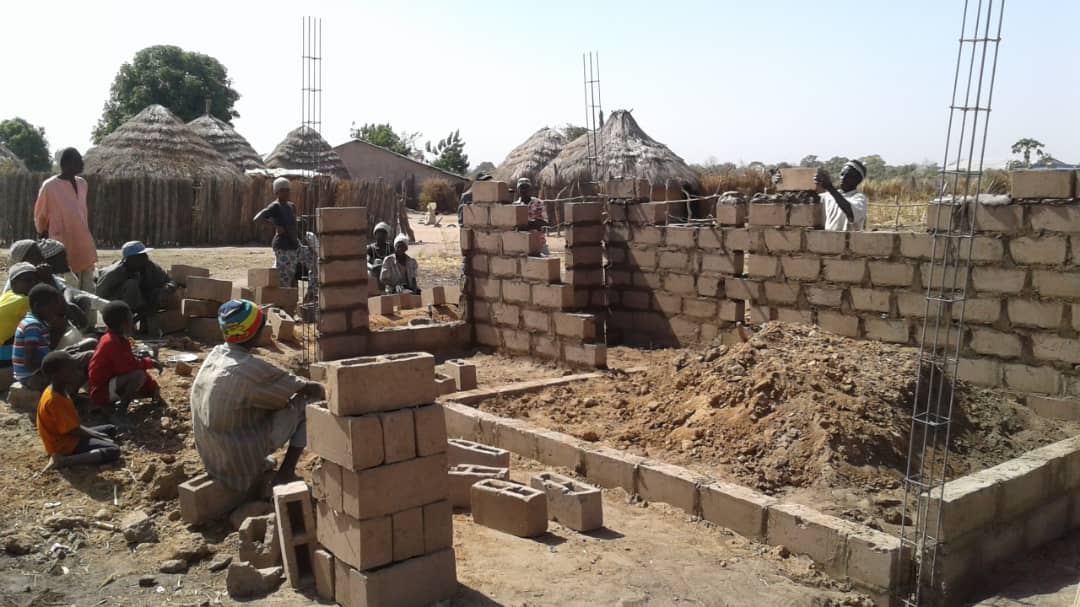 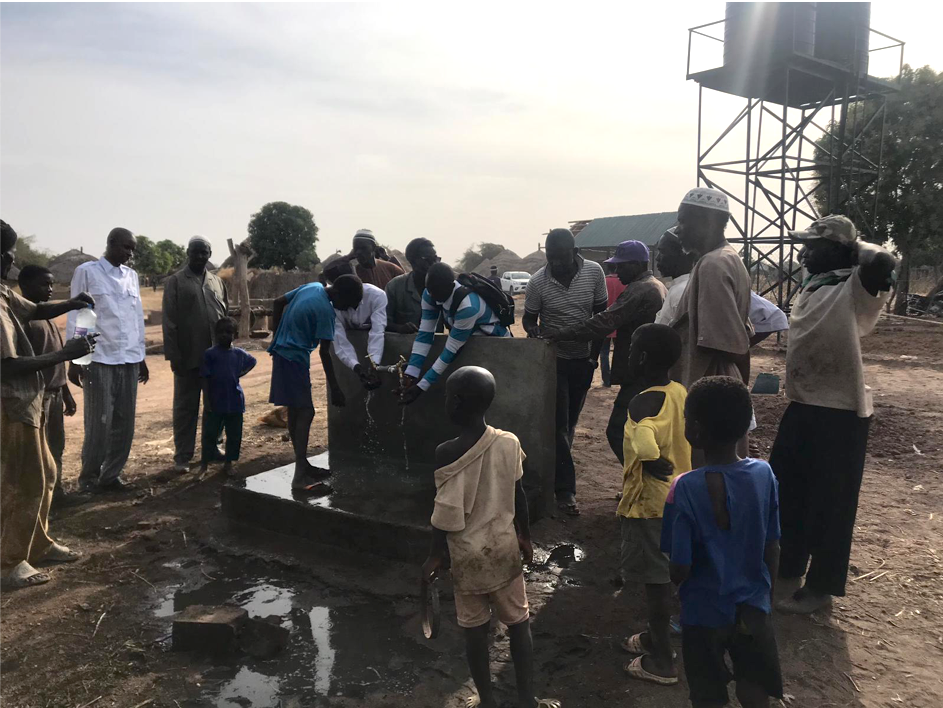 THE GAMBIA – SARE MALANG
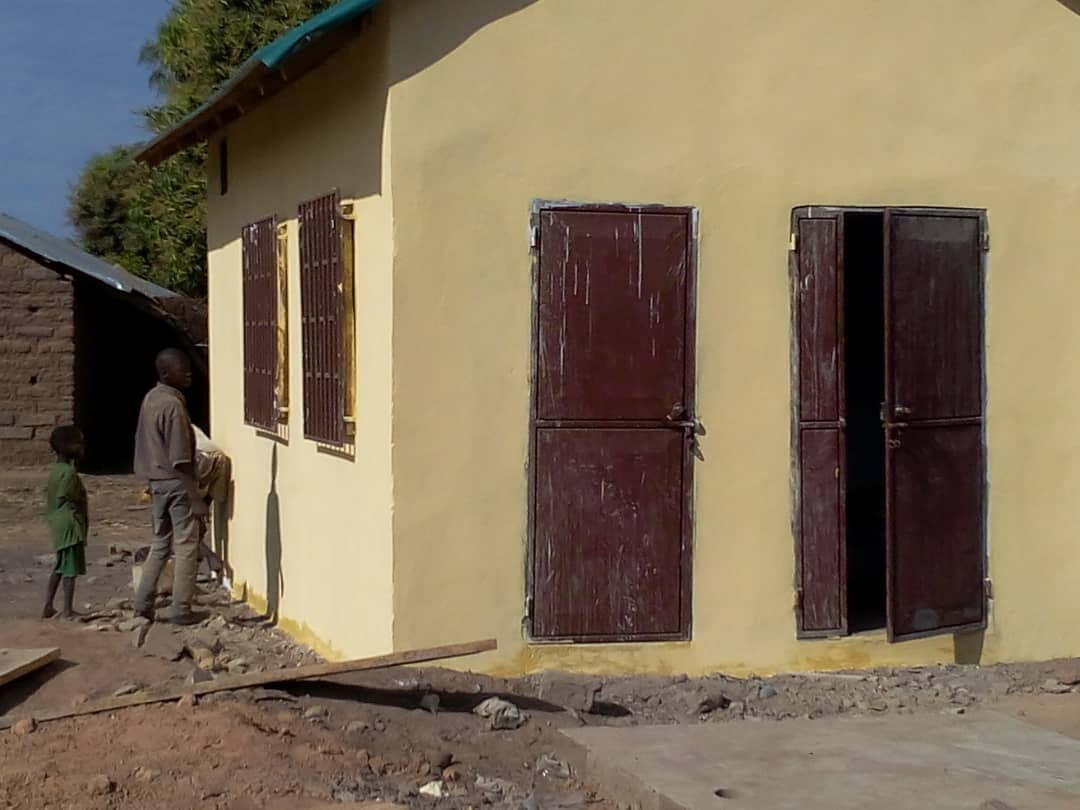 THE GAMBIA – SARE MALANG
EXISTING VILLAGES
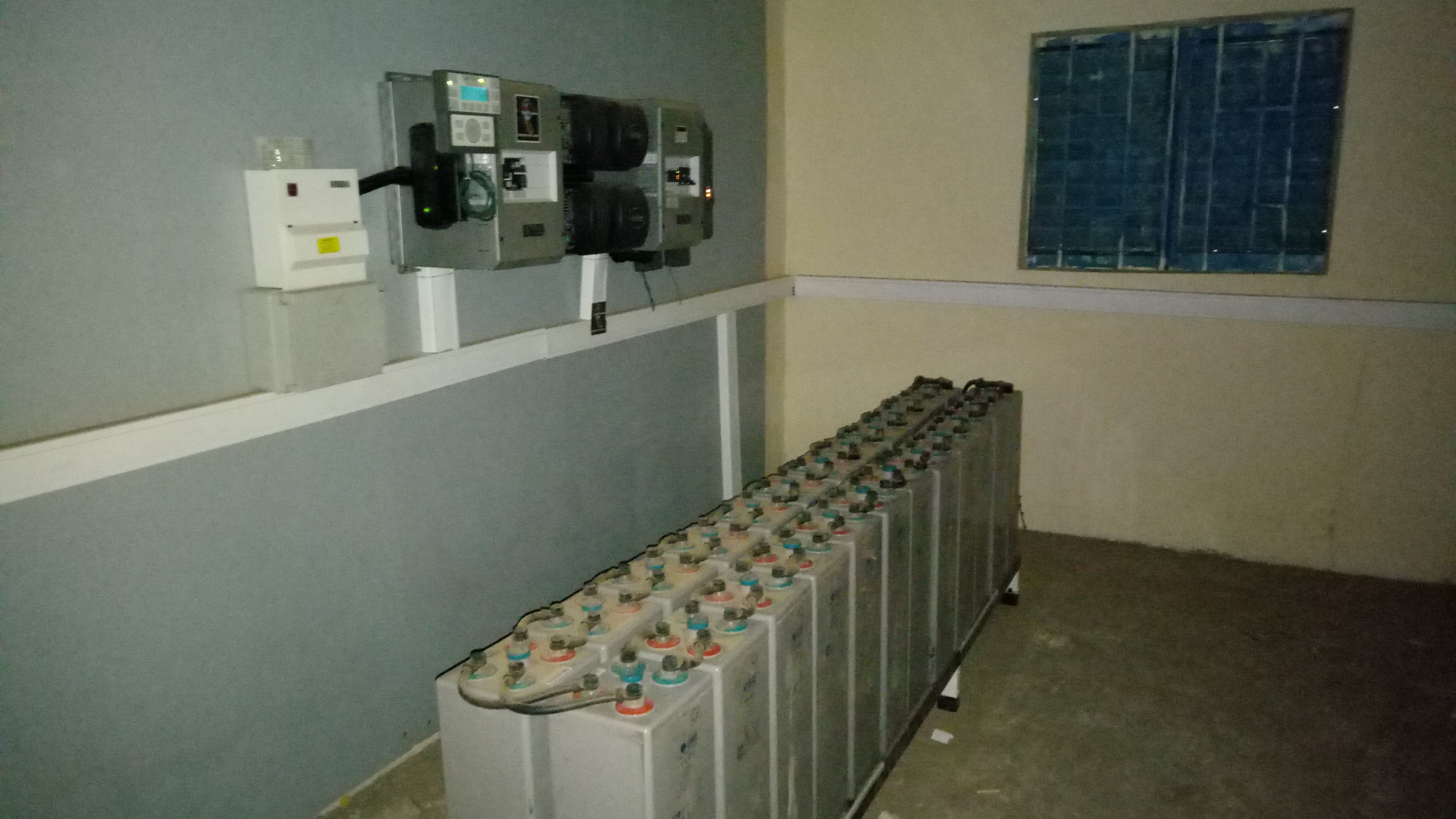 MODEL VILLAGE: NIGER
MODEL VILLAGE: NIGER
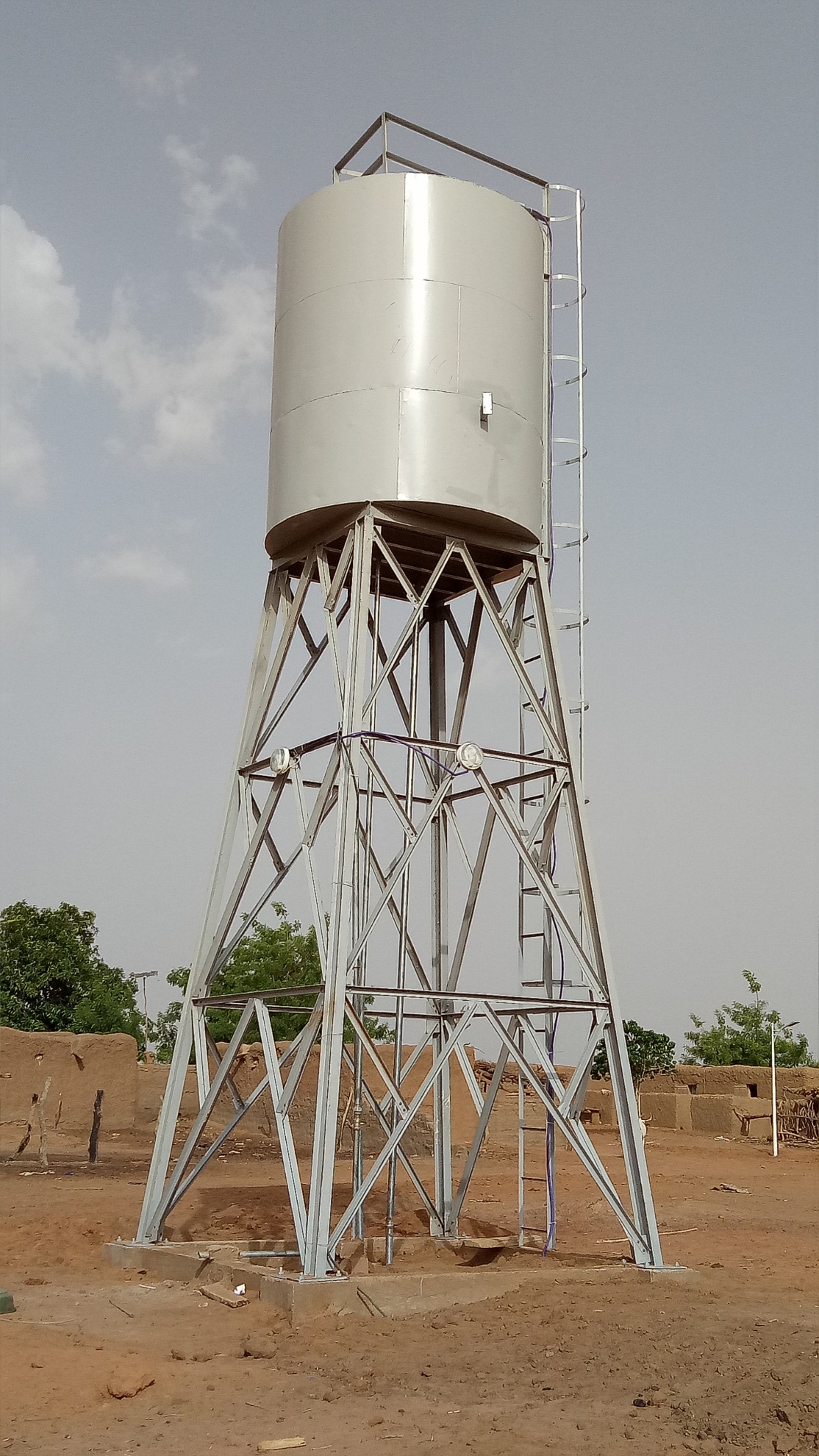 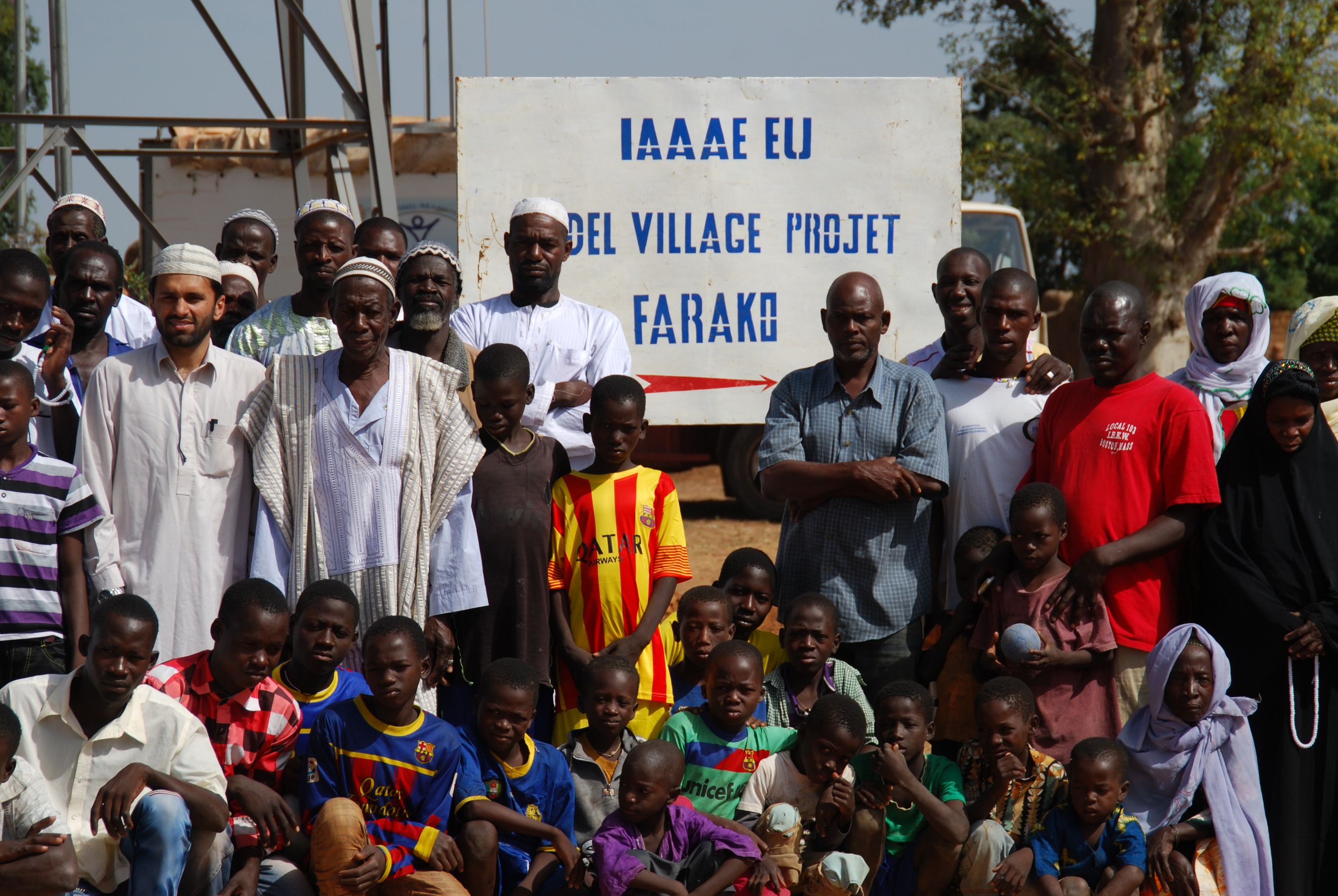 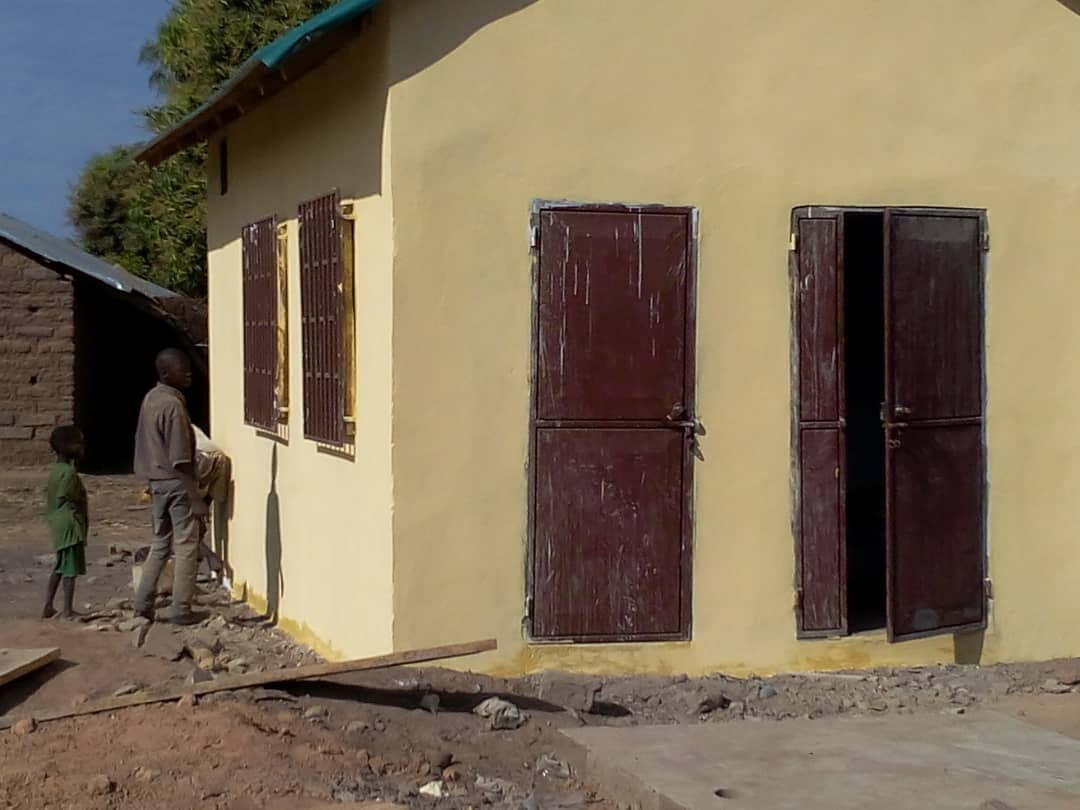 MODEL VILLAGE: MALI
MODEL VILLAGE: MALI
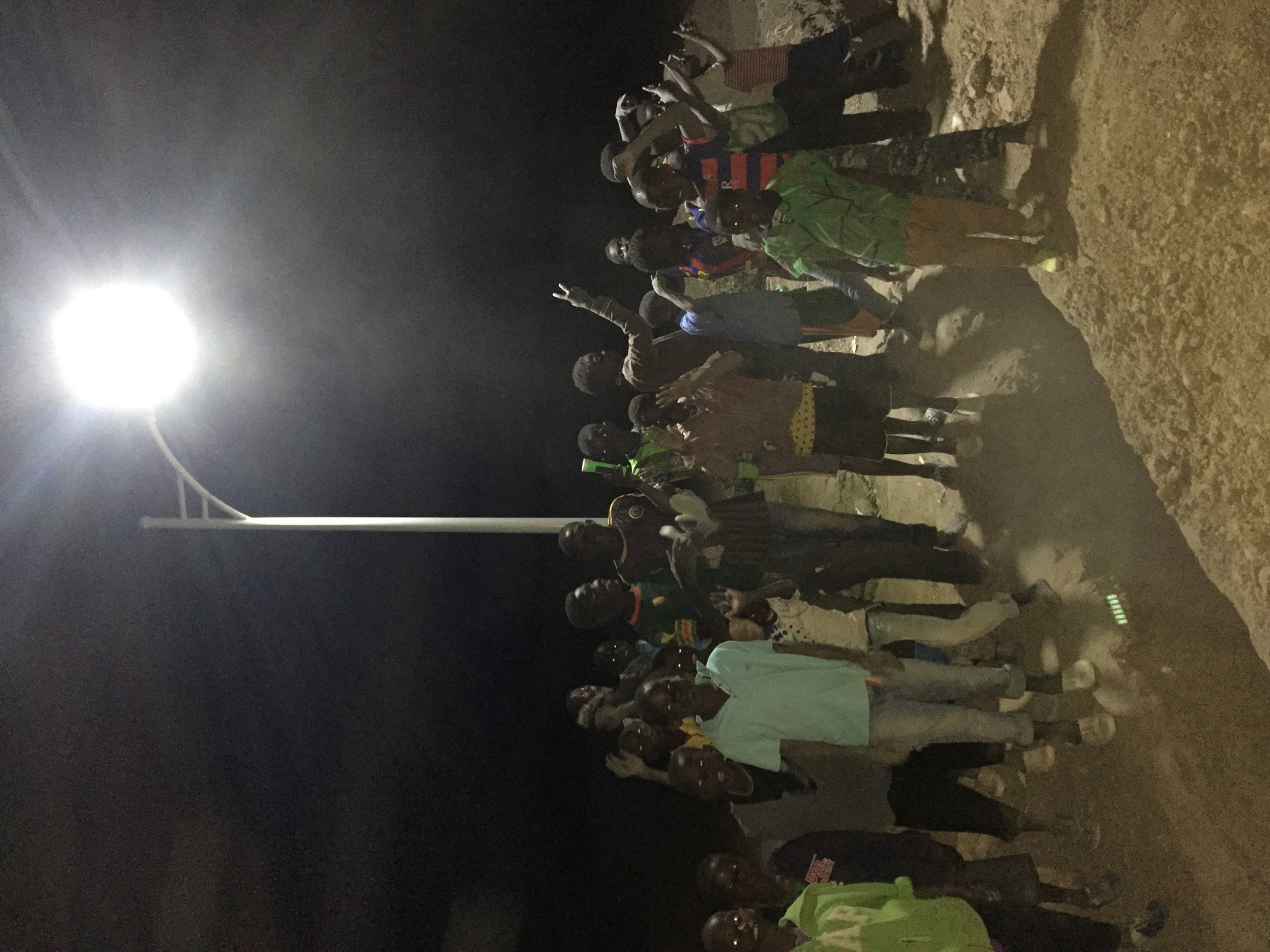 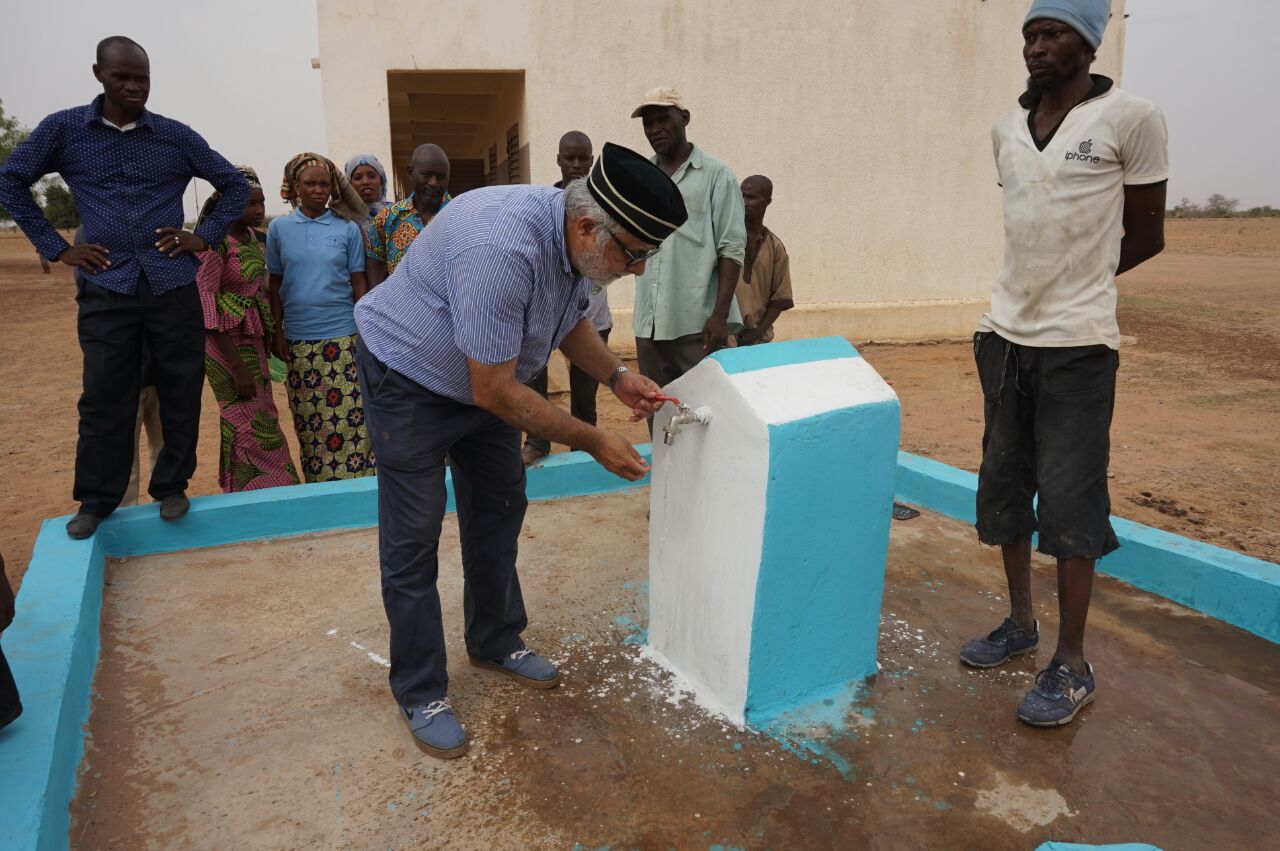 MODEL VILLAGE: MALI
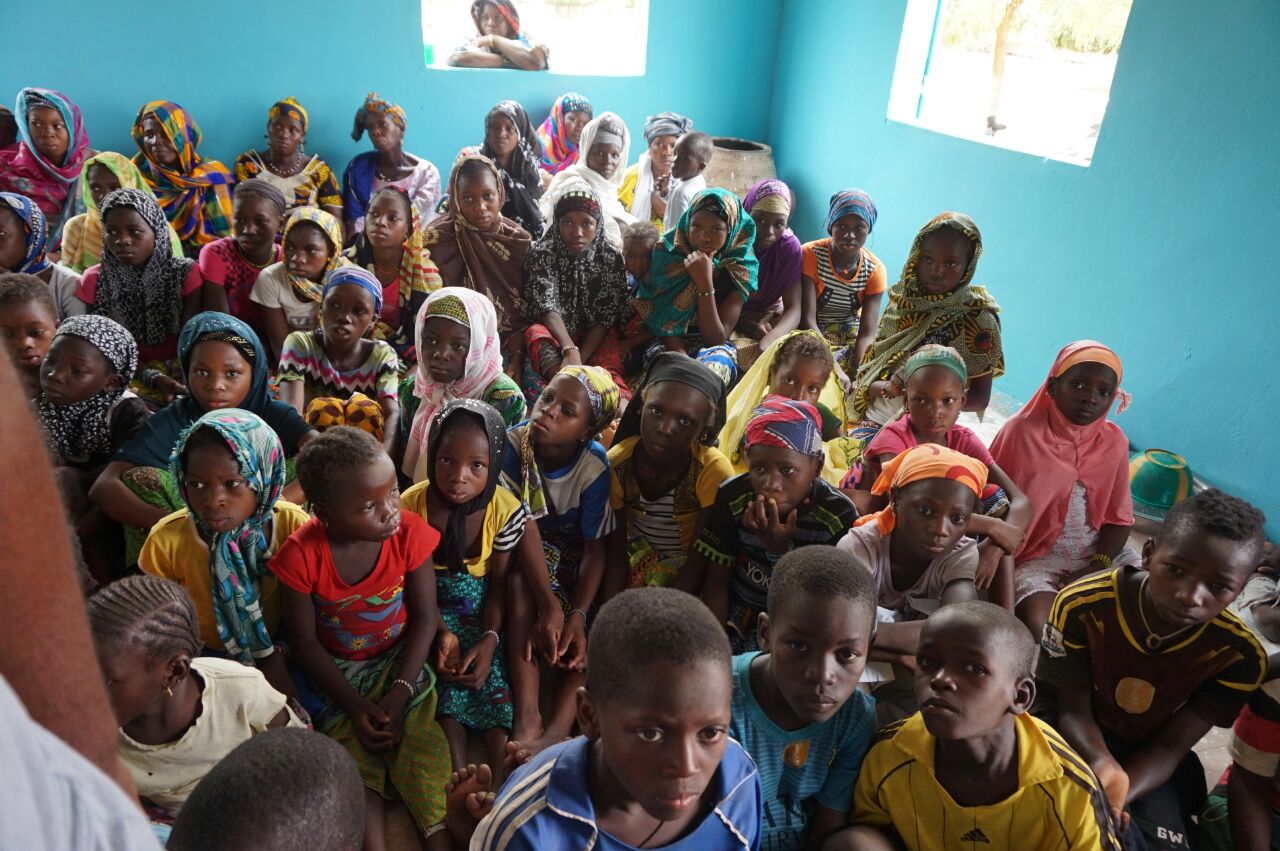 MODEL VILLAGE: MALI
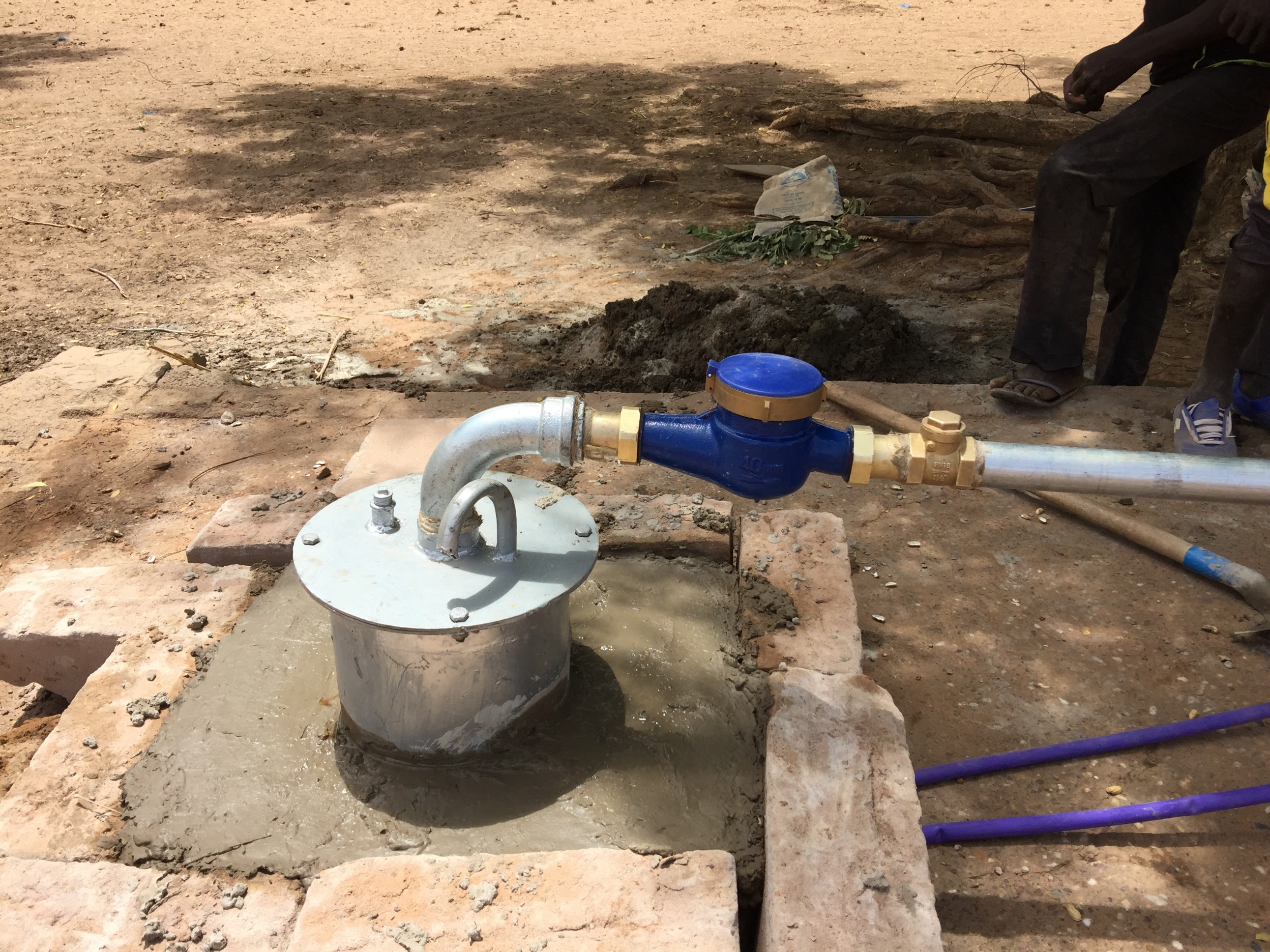 MODEL VILLAGE: MALI
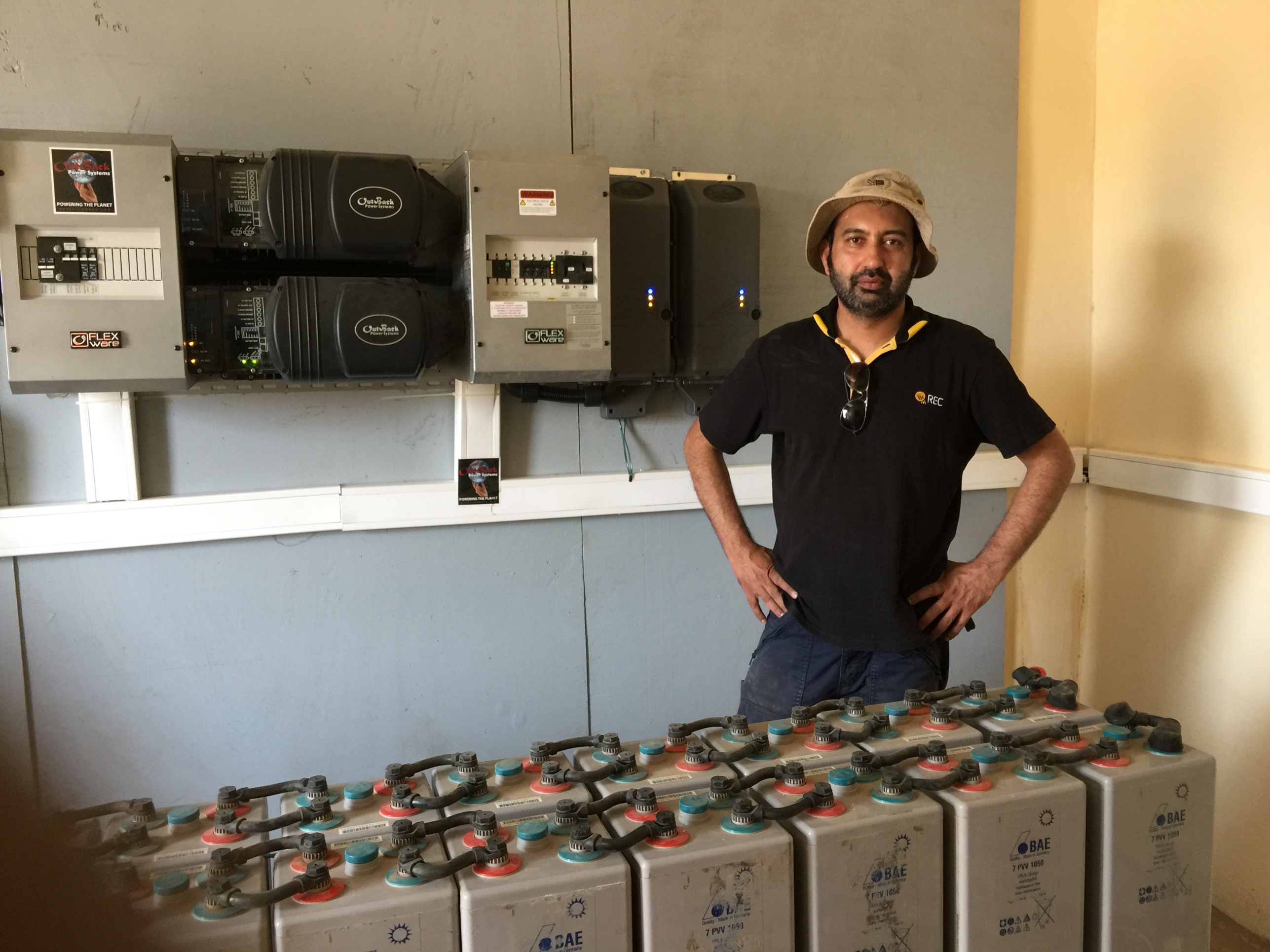 MODEL VILLAGE: MALI
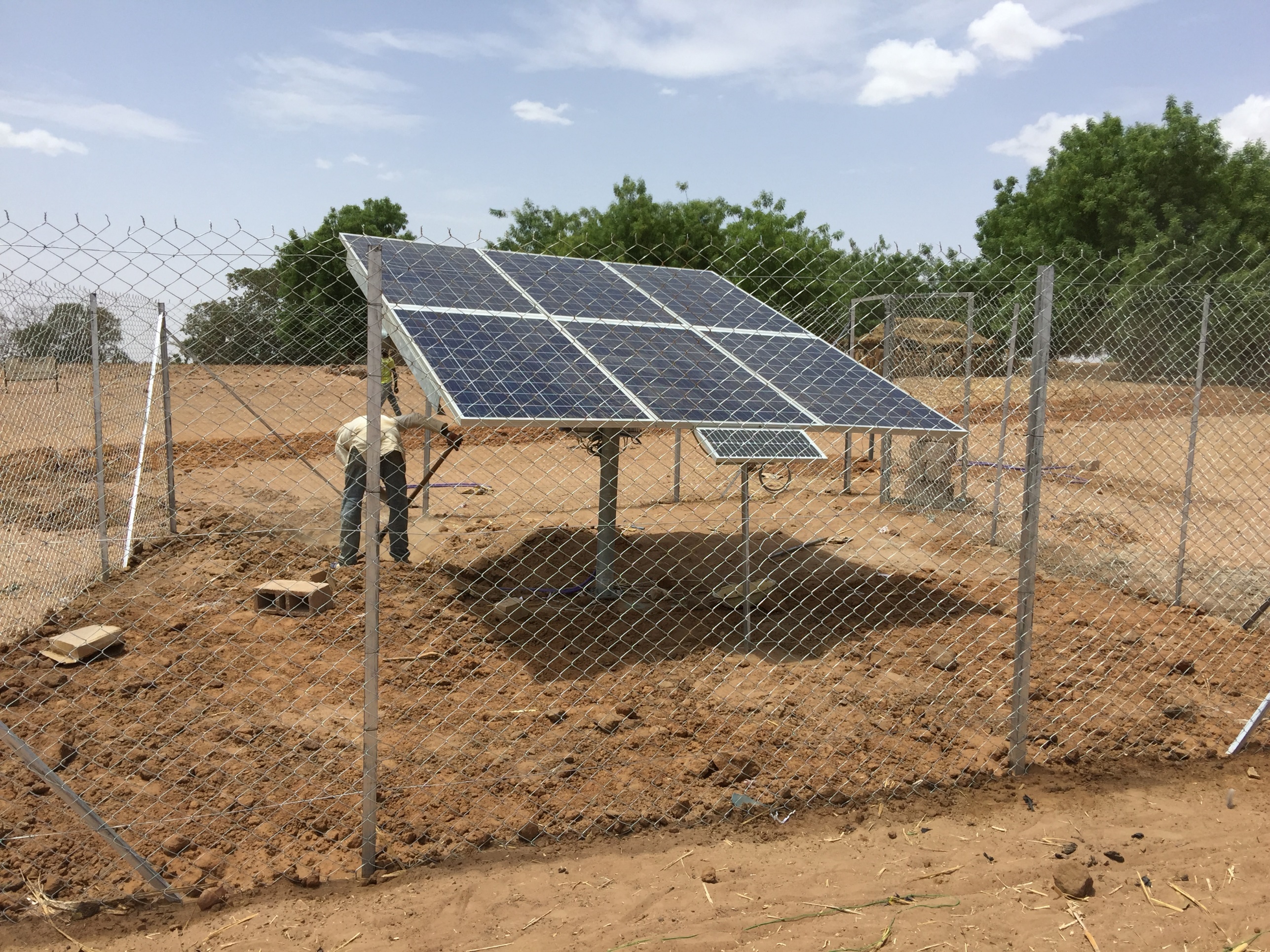 MODEL VILLAGE: MALI
CONTACT US
22 Deer Park Road  London SW19 3UA

+44 20 8687 7812

info@iaaae.org
Chairman IAAAE Europe:  Akram Ahmadi  akram.ahmadi@iaaae.org
@IAAAE_org
@IAAAE_org  @IAAAE.org
Chairman Model Village:  Khalid Ahmad  kahlidkareem@iaaae.org
Vice Chairman Model Village:  Fida Ul Haque  fida.haque@iaaae.org